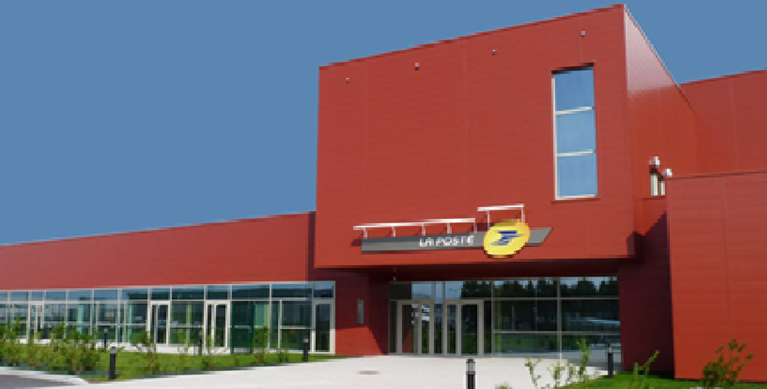 La Plateforme Industrielle Courrier de Cestas
Thème de la visite ENI :
la vitrine industrielle, l’amélioration continue et implication du personnel!
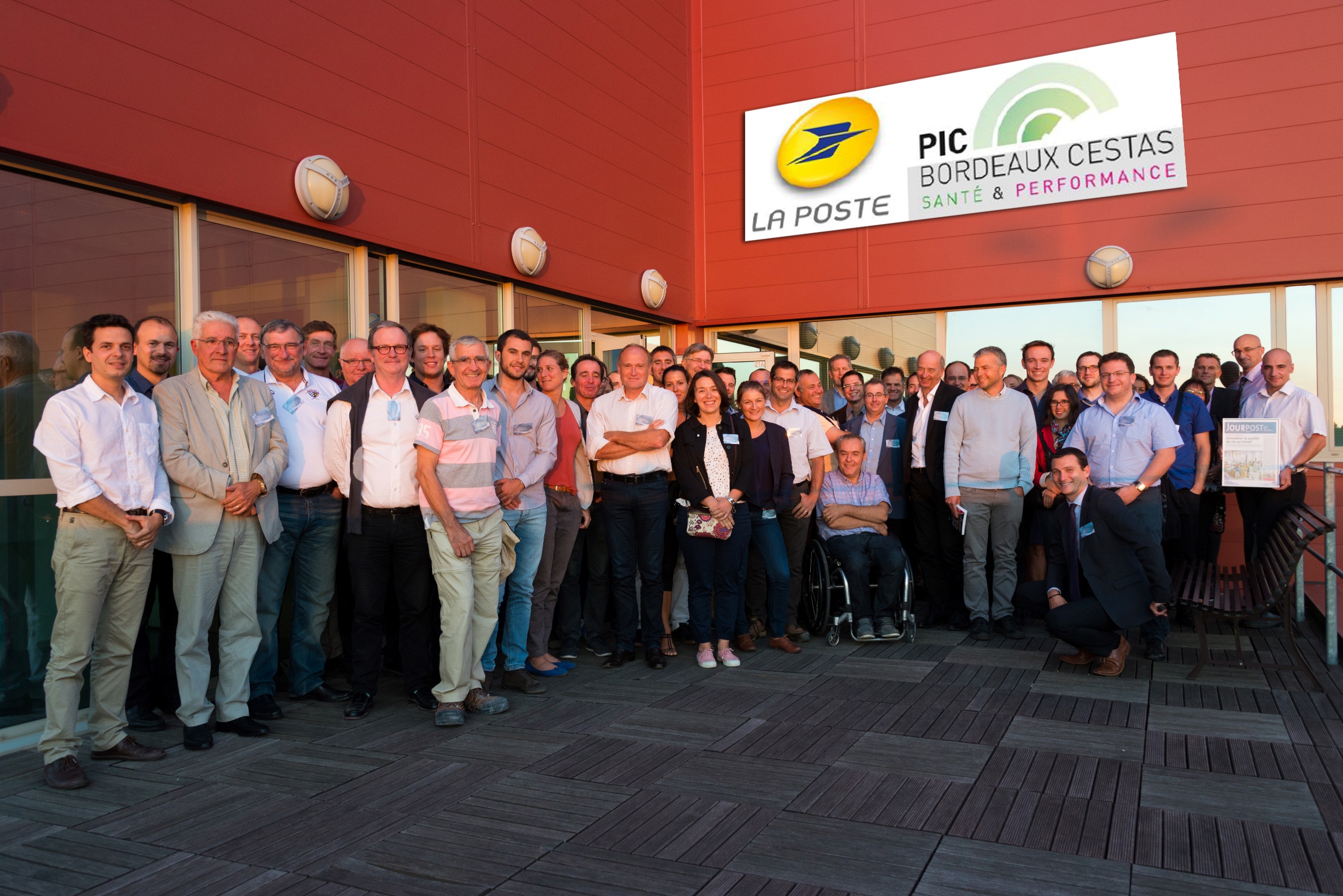 Présentation de La Poste et du réseau industriel en salle de conférence
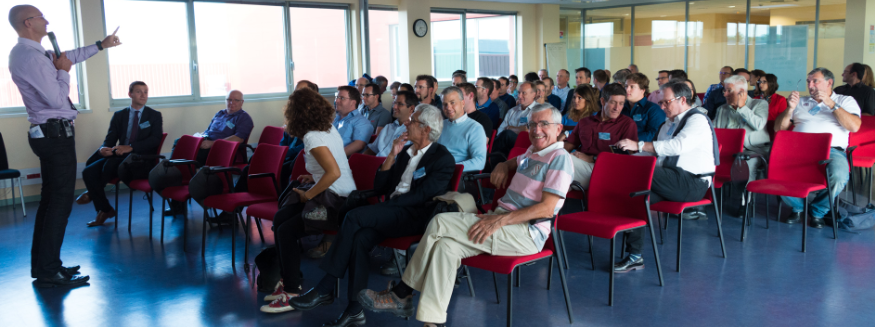 Conclusion de Arnaud EVRARD, président ANIENIT, qui remet un trophée à Eric BOUSQUET (32è promo )  pour ses échanges business avec les anciens.
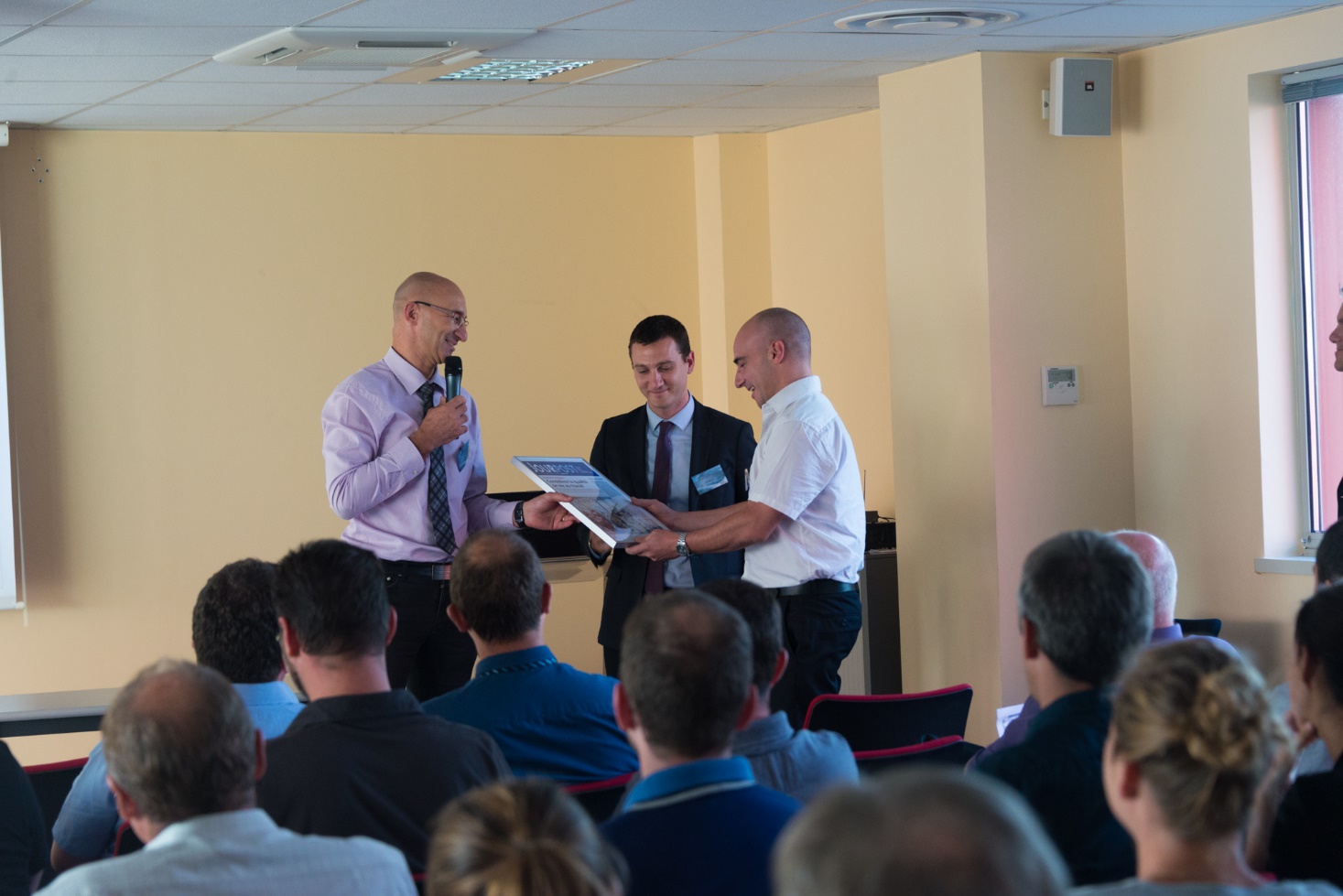 Exemples d’amélioration continue commentés par les cadres du site!
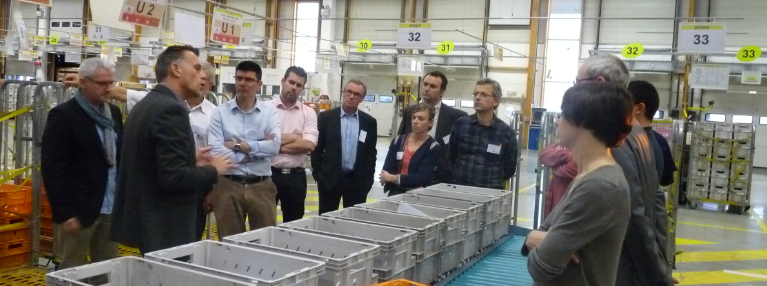 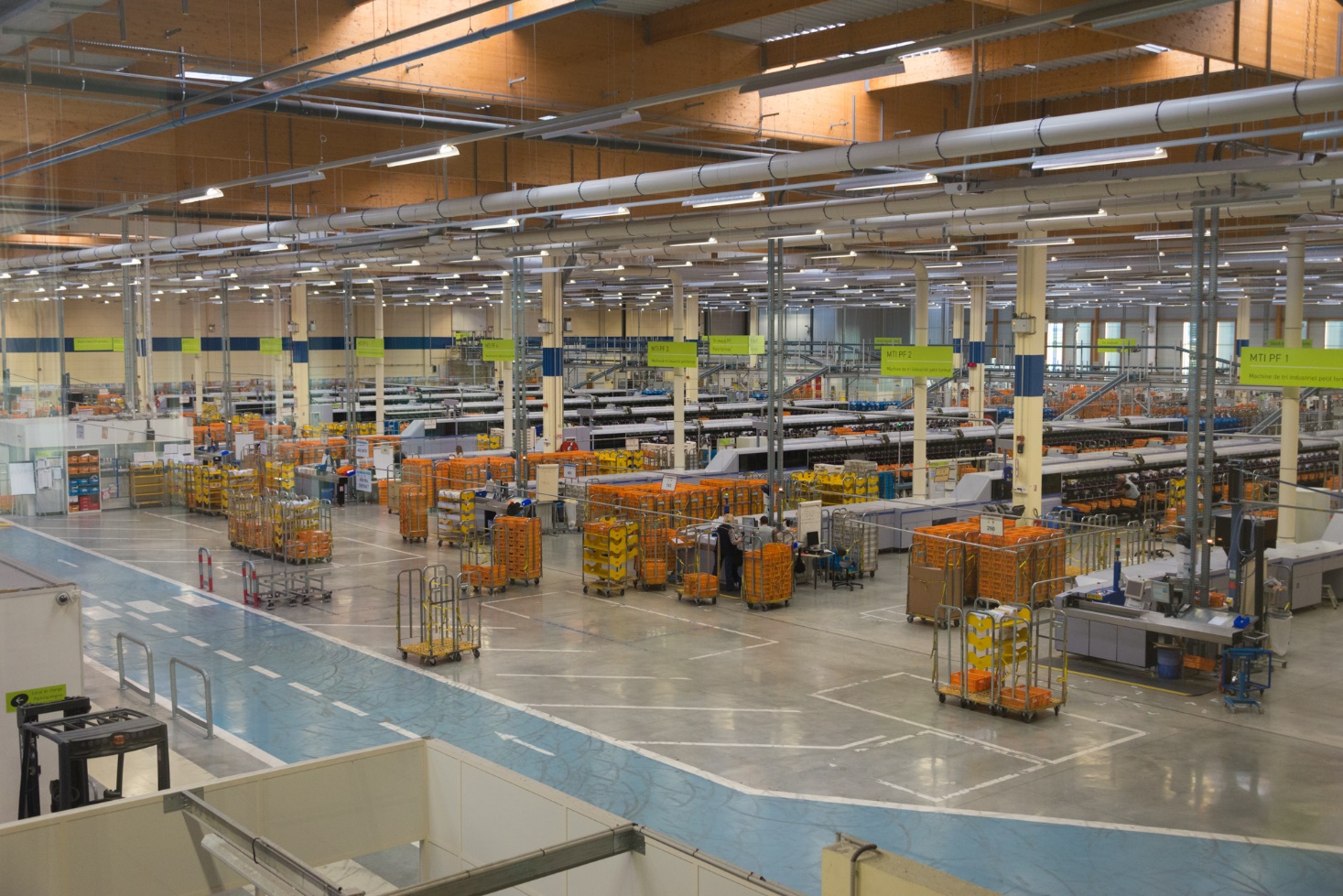